Правописание не с разными частями речи
учитель русского языка и литературы 
МБОУ лицей № 5 г.Каменск-Шахтинского Ростовской области
Казанцева Наталия Викторовна
Выпишите цифры, где не со словом пишется раздельно
1(Не)лепый поступок, 2(не)высоко взлететь; поступить 3(не)по-товарищески, почуять (не)доброе, вести себя 4(не)принужденно, 5(не)веселый, а грустный вид, 6(не)складность фигуры, перейти 7(не)глубокую, но широкую реку, устать с 8(не)привычки, 9(не)кошеные луга, далеко 10(не)легкое дело, река была 11(не)широка, 12(не)ожидая поддержки, ещё 13(не)разобранные примеры, 14(не)мог прийти
Проверьте себя!
3, 5, 10, 12, 13, 14.

Стоит повторить алгоритм?
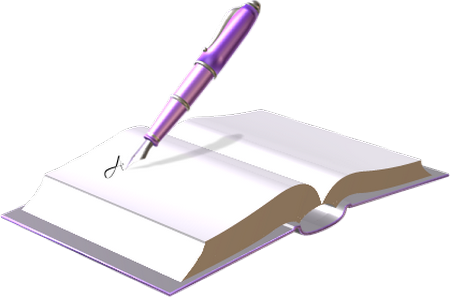 Вставьте недостающее в таблицу
1. Определить, употребляется ли слово без не?
Да                                                                   Нет                ?
2. Определить часть речи
Проверьте!
1. Определить, употребляется ли слово без не?
Да                                                                   Нет                Слитно
2. Определить часть речи
Потренирумся?
В каком предложении не с существительным пишется слитно.
 1) Раздался шорох. Это был и (не)зверь, и (не) птица.
2) Но это, к сожалению, было (не) озеро.
3) Мы поняли, что это было (не)доразумение.
4) (Не)участие продемонстрировал в этой ситуации, а холодное равнодушие.
Потренирумся?
В каком предложении не с существительным пишется слитно.
 1) Раздался шорох. Это был и (не)зверь, и (не) птица.
2) Но это, к сожалению, было (не) озеро.
3) Мы поняли, что это было недоразумение.
4) (Не)участие продемонстрировал в этой ситуации, а холодное равнодушие.
Раскрой скобки. Отметь те предложения, в которых глаголы пишутся с не слитно.
1) (Не) трудиться, так и хлеба (не) добиться.
2) Мне в этот день (не) здоровилось.
3) С людьми браниться – никуда (не)годится.
4) Толпа (не)доумевала.
5) (Не)лает, не кусает, а в дом (не)пускает.
Проверь!
1) Не трудиться, так и хлеба не добиться.
2) Мне в этот день нездоровилось.
3) С людьми браниться – никуда не годится.
4) Толпа недоумевала.
5)  Не лает, не кусает, а в дом не пускает.
Какое из объяснений является ошибочным?
1)  (не)хочется в это верить — не с глаголами пишется раздельно
2)  переспросить, (не)доумевая — не пишется слитно, так как слово без не не употребляется
3)  отозваться очень (не)лестно — не с наречием пишется раздельно, так как у наречия есть зависимые слова
4)  (не)погашенный костер — не с причастием пишется слитно, так как у причастия нет зависимого слова
Какое из объяснений является ошибочным?
1)  (не)хочется в это верить — не с глаголами пишется раздельно
2)  переспросить, (не)доумевая — не пишется слитно, так как слово без не не употребляется
3)  отозваться очень (не)лестно — не с наречием пишется раздельно, так как у наречия есть зависимые слова
4)  (не)погашенный костер — не с причастием пишется слитно, так как у причастия нет зависимого слова
Замените слитное написание на раздельное, а раздельное – на слитное, укажите, к какой части речи относятся слова с не.
1. (Не)ослабевающие, а крепнущие связи. 
2. (Не)законченный портрет. 
3. Рукопись (не)отредактирована.
4. (Не)решенная еще проблема. 
5. (Не)исписанные листы.
6. (Не)запланированная на сегодня поездка. 
7. Ничего (не)говорящий факт.
Проверь!
1. Неослабевающие, крепнущие связи. 
2. Не законченный художником портрет. 
3. Неотредактированная рукопись.
4. Нерешенная проблема. 
5. Не исписанные учеником листы.
6. Незапланированная поездка. 
7. Неговорящий факт.
Укажи примеры с ошибкой:
1) проявил негодование;
2) не  ласковый взгляд;
3) вовсе не лёгкий переход;
4) был недогадлив;
5) ничуть не подозрительный;
6) нисколько  непривередлив;
7) отнюдь  не  безвыходный.
Примеры с ошибкой:
1) проявил негодование;
2) неласковый взгляд;
3) вовсе не лёгкий переход;
4) был недогадлив;
5) ничуть не подозрительный;
6) нисколько  не привередлив;
7) отнюдь  не  безвыходный.
Укажите слитное написание частицы не:
1) далеко (не)робкое замечание
2) (не)у кого остановиться;
3) ничуть (не)дорог;
4) (не)здоровый цвет лица;
5) (не)дядин дом;
6) (не)доумевал;
7) (не)большой, но удобный шкаф;
8) выразить (не)годование;
9) (не)чего бояться;
10) (не)длинна, а коротка.
Проверка
4, 6, 7, 8, 9
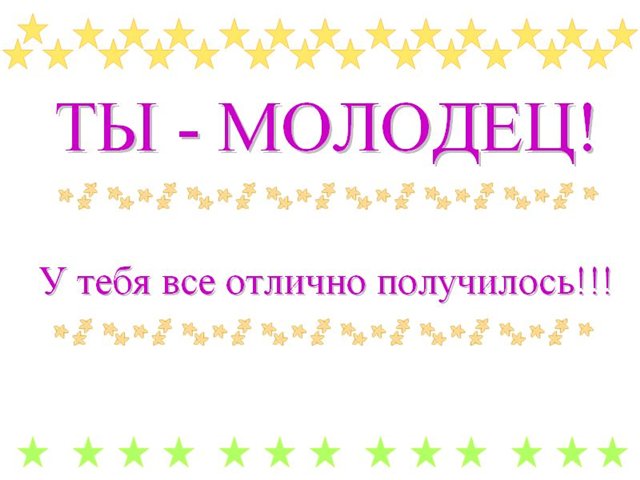 1. Он привел вовсе (не) убедительные аргументы. 
2. Приезжий был (не)высок ростом и (не)казист с виду (Шол.). 
3. Пусть струится над твоей избушкой тот вечерний (не)сказанный свет (Ес.). 
4.  (Не) один человек писал эту книгу. 
5. (Не)далеко показались огни деревеньки. 
6. Берег реки (не)отлог, а очень крут. 
7. (Не)горазд я петь. 
8. В почве (не)(до)стает питательных веществ. 
9. (Не)лающий пес похлебки (не) получит (Посл.). 
10. (Не)умеющий говорить кулаком пугает (Посл.). 
11.  (Не)умело приготовлен обед: что-то (не)(до) жарилось, что-то (не)(до) варилось. 
12. (Не) я, (не)ты виноваты в этом. 
13. (Не)други моего друга — мои (не)други. 
14. Ребята мечтают о (не)обжитых местах, о(не)изведанных тайнах. 
15. Отец (не)(до)смотрел за ребенком. 
16. Ты как будто (не)рад мне?
Переставьте предложения так, чтобы получился связный текст. Раскройте скобки. Сформулируйте основную мысль текста. Согласны ли вы с предложенной формулировкой?
А. К нему нужно подойти вплотную и наклониться.
Б. (Не)словами, а молчанием, добрым взглядом, улыбкой лучше всего раскрывается такой человек.
В. Благоухание ландыша (не)слышишь за сто шагов.
Г. Есть и люди, которых нельзя понять, (не)приблизившись к ним, (не)увидев их в кругу друзей или даже наедине. (По О.Кожуховой)
Проверь себя
В. Благоухание ландыша не слышишь за сто шагов.
А. К нему нужно подойти вплотную и наклониться.
Г. Есть и люди, которых нельзя понять,  не приблизившись к ним, не увидев их в кругу друзей или даже наедине. 
Б. Не словами, а молчанием, добрым взглядом, улыбкой лучше всего раскрывается такой человек.
Минитест
1. Отметь строку, в которой все слова пишутся с не слитно:
 1) (не)брежный, ничуть (не)привлекательный, (не)взгоды,
2) (не)доумение, (не)видел, (не)догадливый;
3) (не)доразумение, (не)кем, (не)взлюбил.
 
2.Отметь строку, в которой все слова пишутся с не раздельно:
 1) (не)лепость, (не)годовал, (не)красивый;
2) (не)(с) кем, (не)думал, далеко (не)робкий;
3) (не)широкая, но глубокая; (не)понял, (не)вразумительный.
 
3.Отметь строку, в которой оба прилагательных пишутся с не слитно:
 1) далеко (не)спокойный, (не)суразный;
2) вовсе (не)сложная, (не)дорогой;
3) (не)вредимый, (не)громкая.
ответы
1) 3,     2) 2,    3) 3
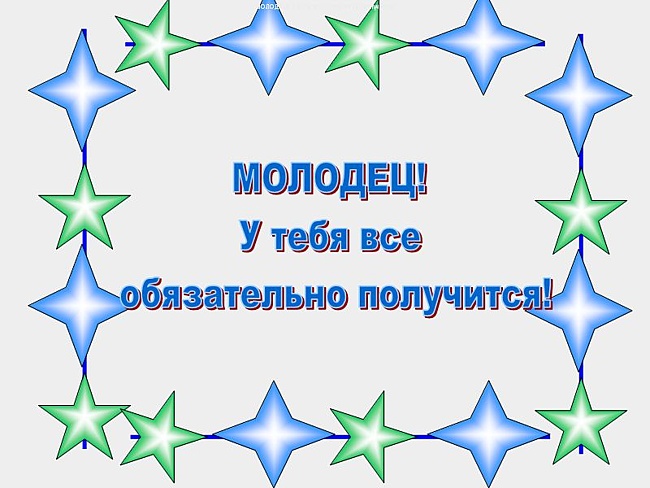 Удачи на экзамене!